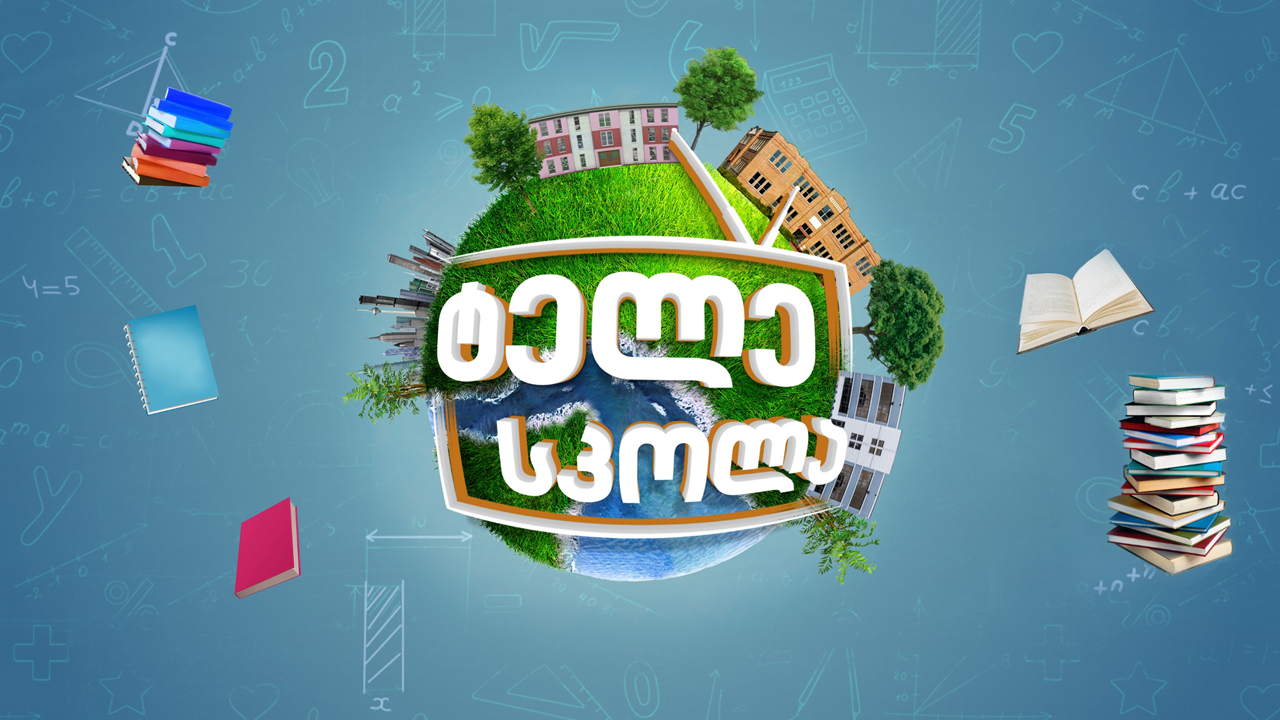 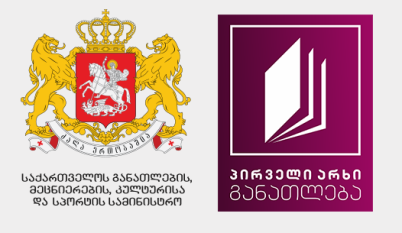 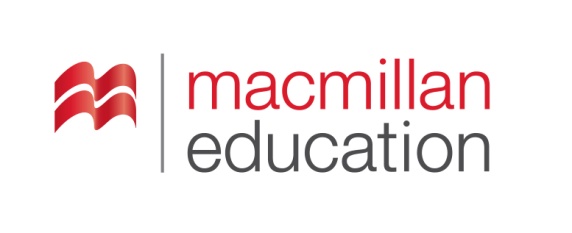 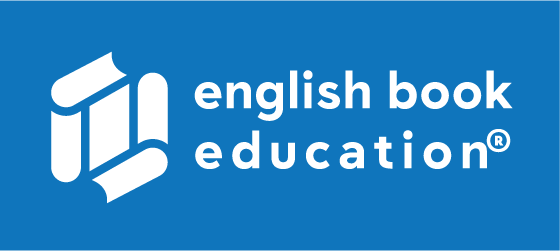 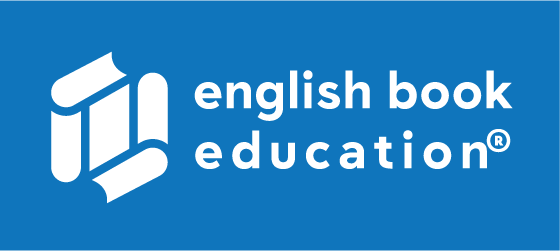 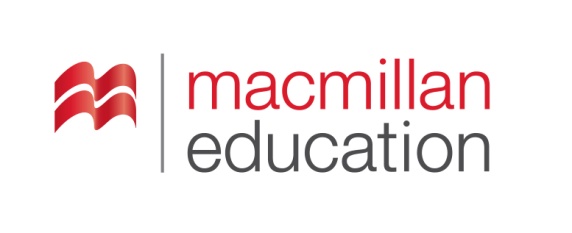 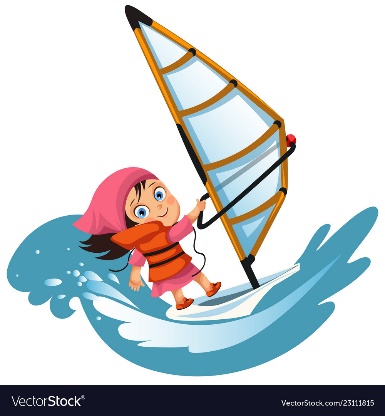 We are the Winnersჩვენ გამარჯვებული ვართ
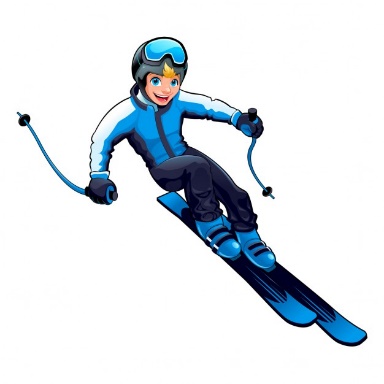 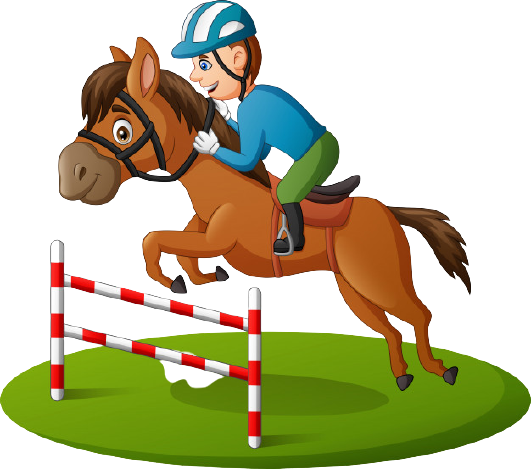 Young Learnersდაწყებითი კლასები
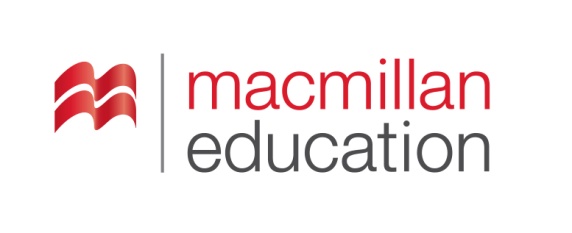 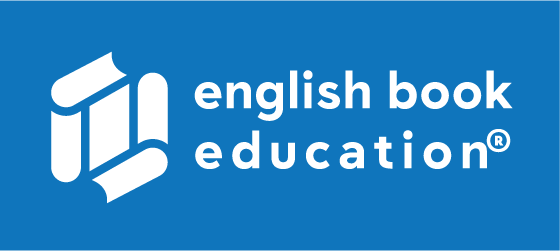 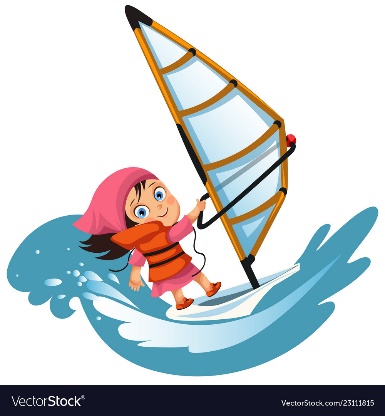 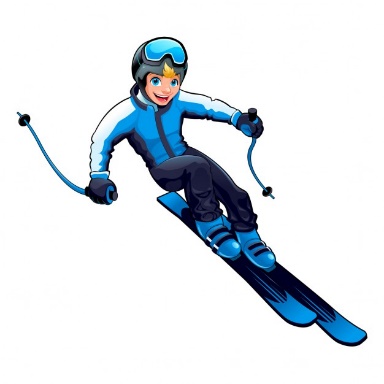 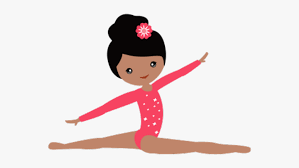 sailingნაოსნობა
skiingთხილამურებით სრიალი
gymnasticsტანვარჯიში
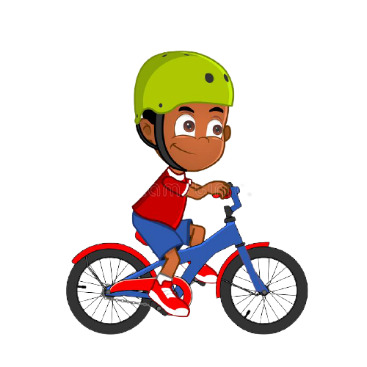 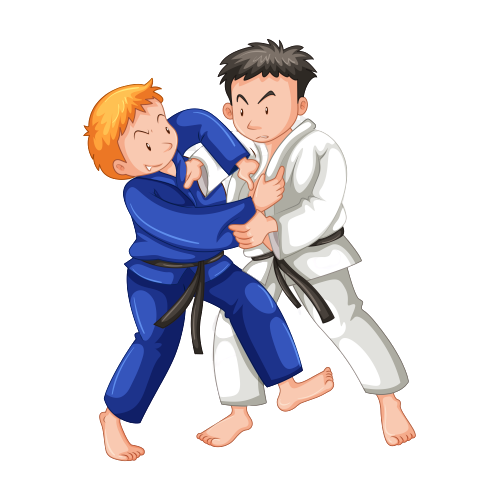 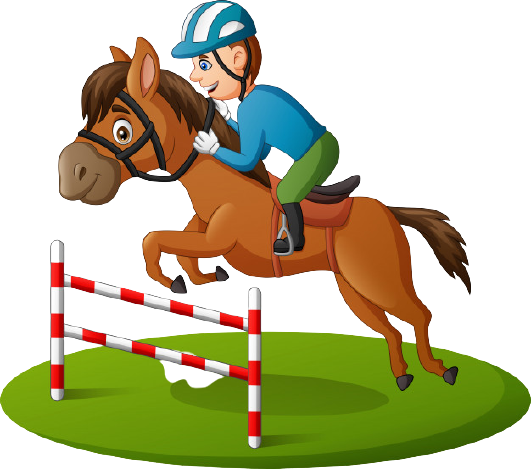 judoძიუდო
show jumpingცხენოსნობა
cycling ველოსიპედის ტარება
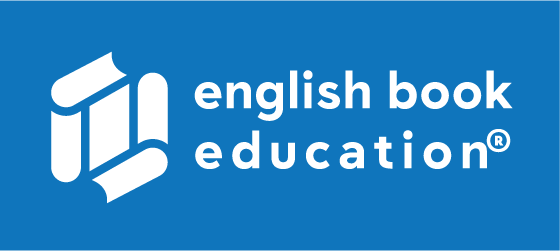 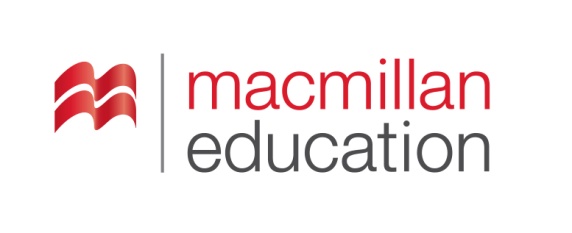 1. People wear big white or blue trousers and leave their shoes next to a big mat.
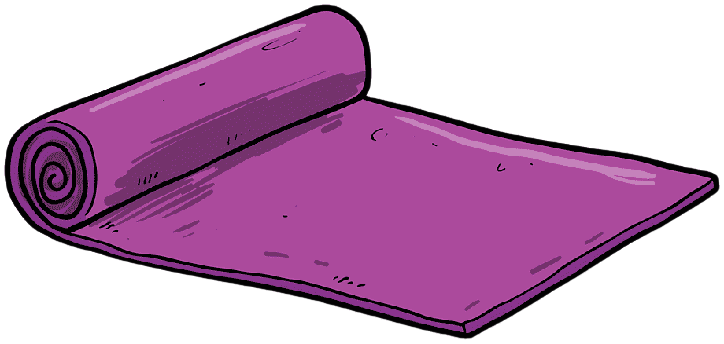 matხალიჩა,ფარდაგი
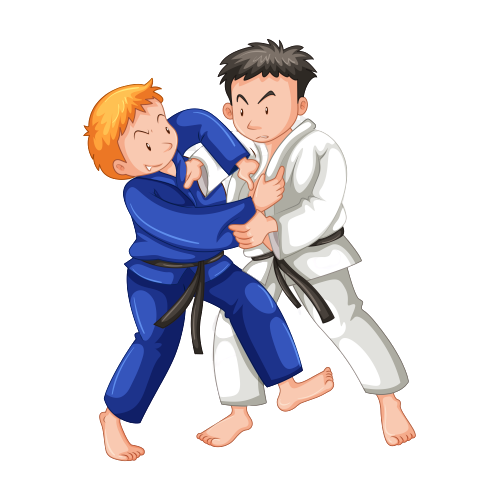 judo
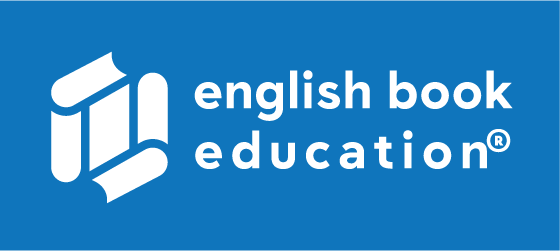 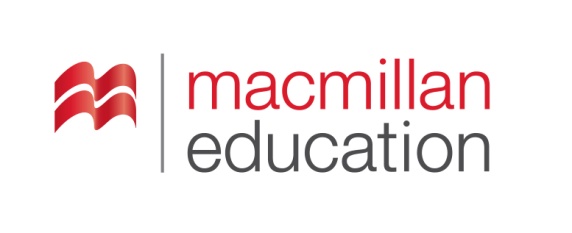 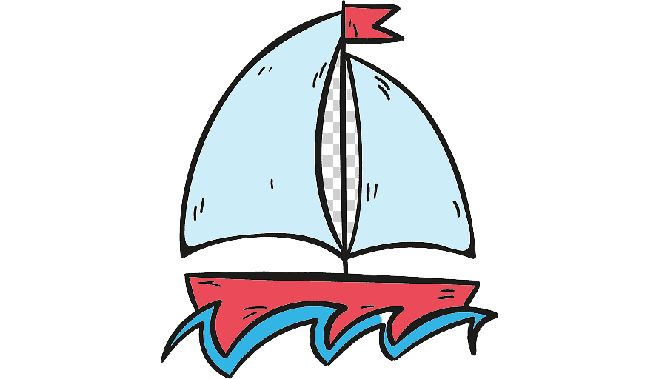 2. People see boats which have  sails of bright colours.
sailაფრა
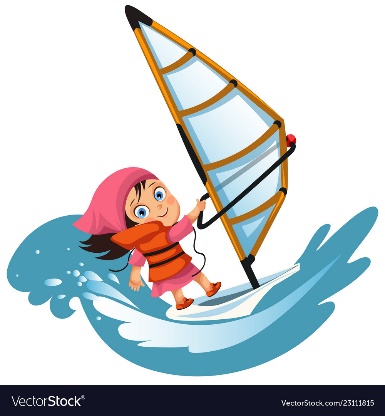 sailing
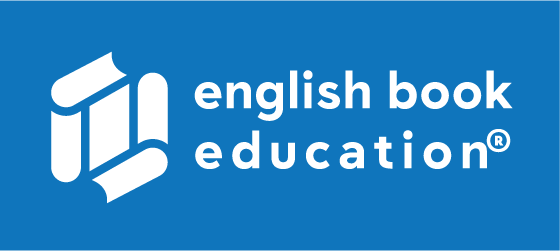 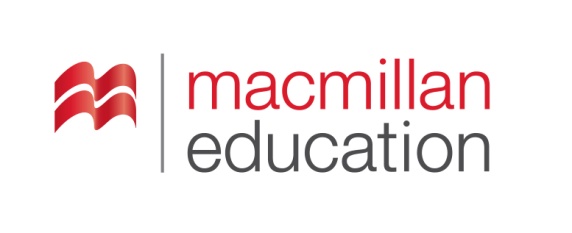 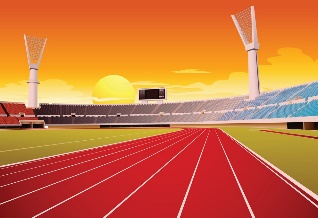 3. People go round and round the track very fast.
trackბილიკი
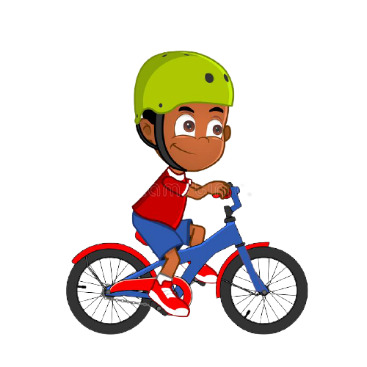 cycling
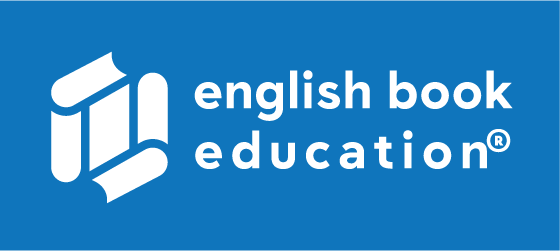 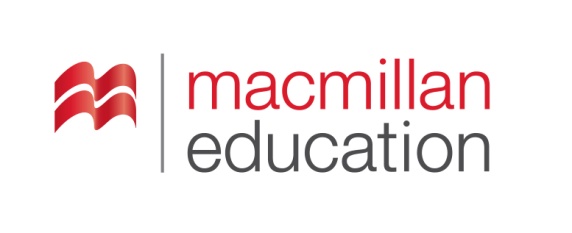 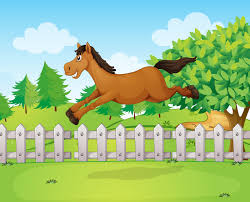 4. The horses jump over big gates and over water.
gate წინაღობა
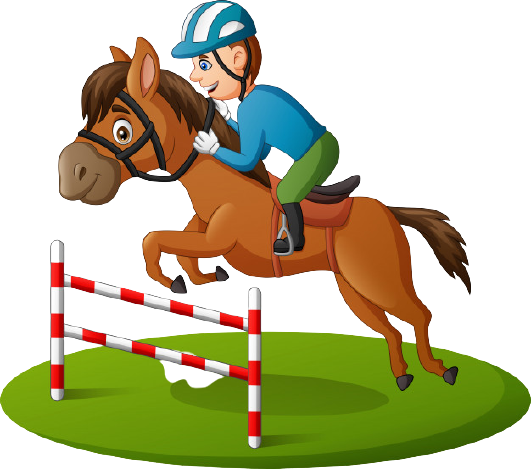 show jumping
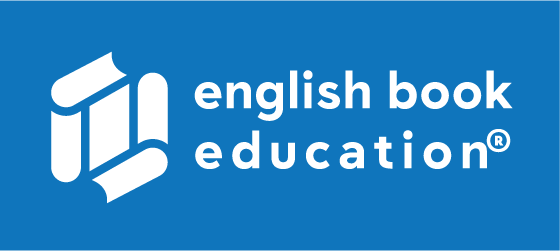 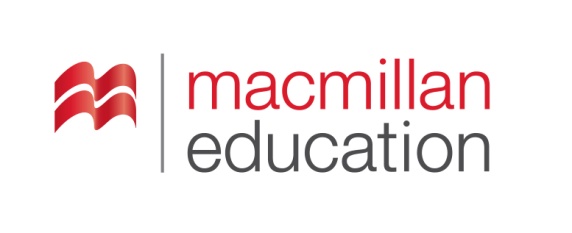 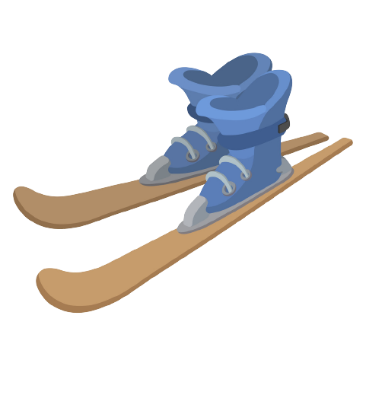 5. People use skis. It is a winter sport.
skisთხილამურები
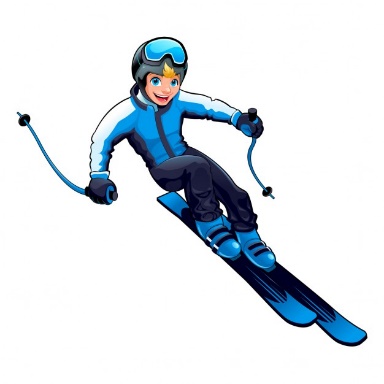 skiing
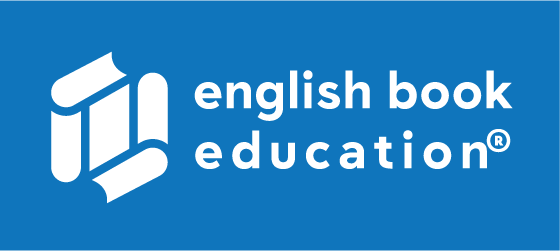 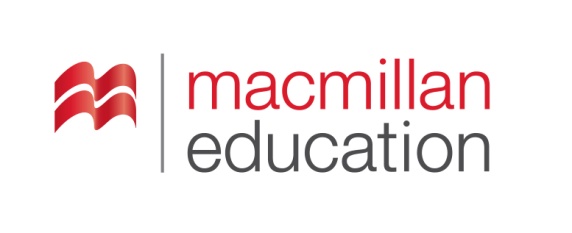 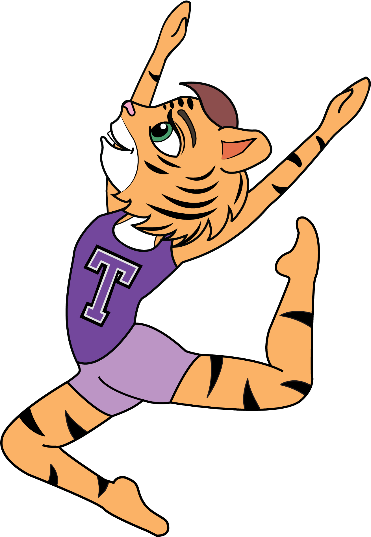 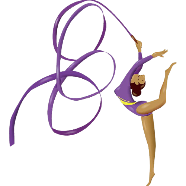 6. People jump, leap and use a ribbon .
leapხტომა
ribbonლენტი
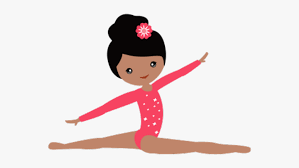 gymnastics
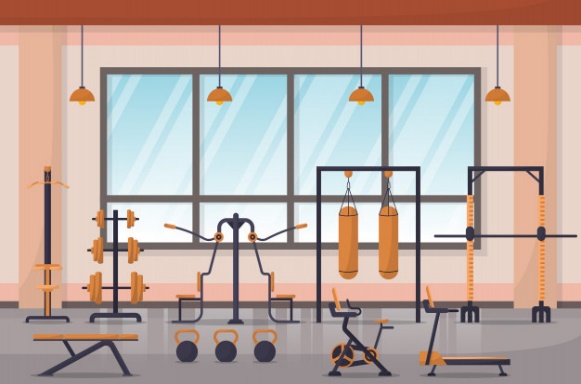 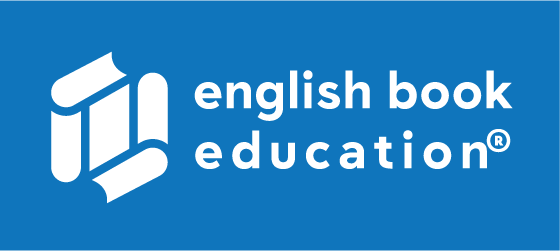 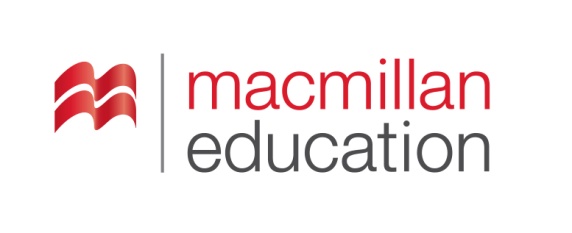 I
gym სპორტ დარბაზი
They
You
should
go to the gym.
He
We
She
It
Fill in the gaps with should/ shouldn’tშეავსეთ გამოტოვებული ადგილები should/ shouldn’t - ის გამოყენებით
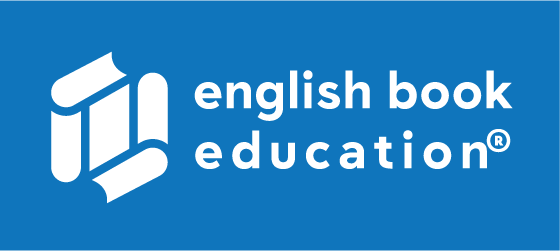 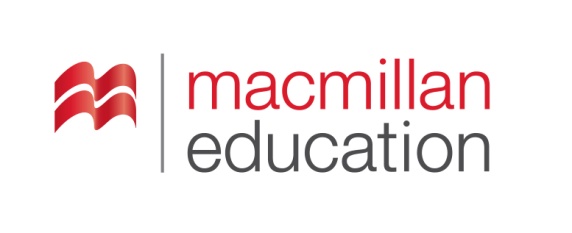 e.g. 1. You shouldn’t play with matches, it is dangerous.         2. We _________ play football in the house.        3. Children _______ learn English. 
                    4. I have dirty hands. I _______ wash them.        5. _______ we be careful when we ride a horse?
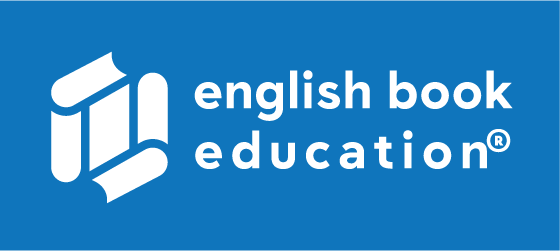 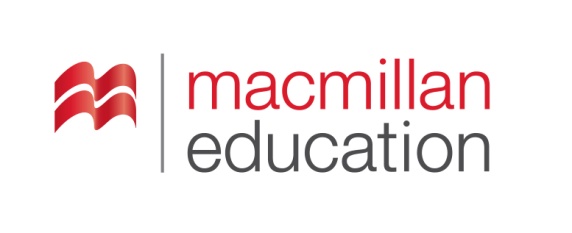 Homework N1საშინაო დავალება N1
Match the words with the given pictures.დაუკავშირეთ სიტყვები მოცემულ სურათებს.
gymnastics  cycling  skiing  show jumping  judo  sailing
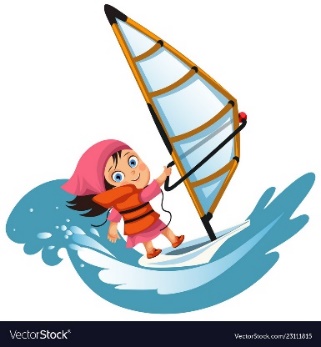 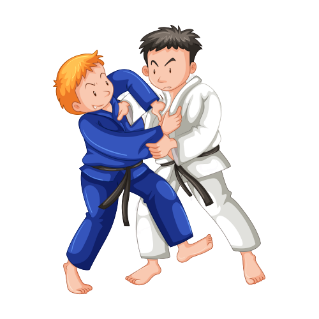 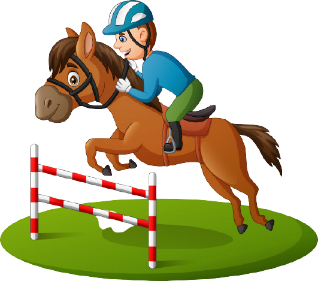 a. ___________       b. ___________        c. ___________d. ___________          e. ____________             f. ___________
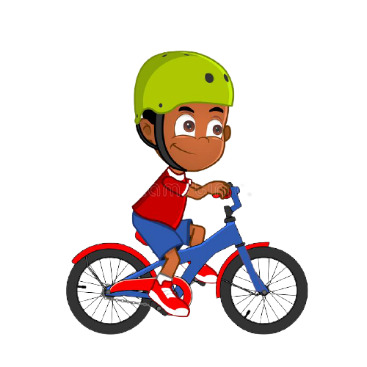 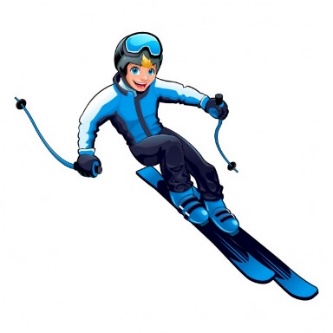 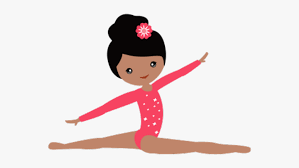 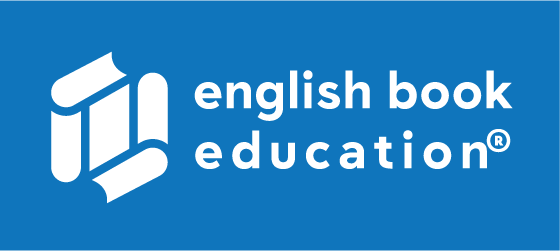 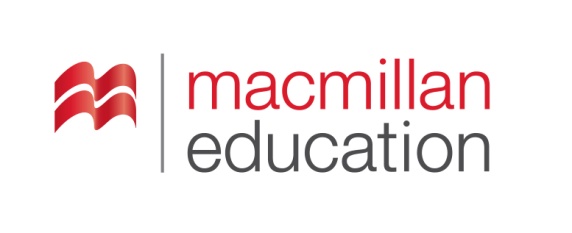 Homework N2საშინაო დავალება N2
Fill in the gaps with should/ shouldn’tშეავსეთ გამოტოვებული ადგილები should/ shouldn’t - ის გამოყენებით
e.g. 1. You  should wear a helmet when you go skiing.         2. He is sad. He________ visit his friends.        3. We _________ play with this dog. It is dangerous.        4. It is cloudy. ________ I take an umbrella?        5. I feel tired. I ________ rest.
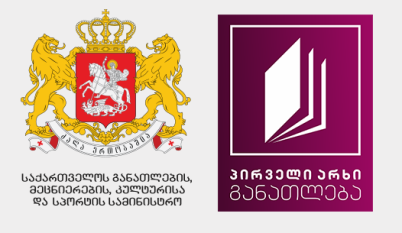 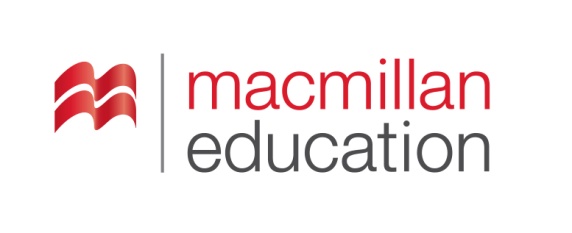 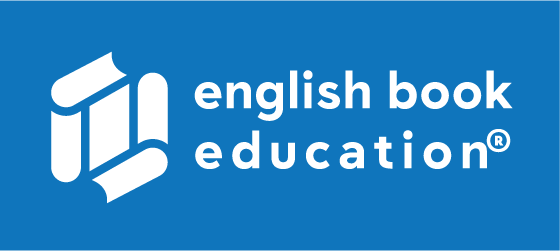 Please send your homework to:
საშინაო დავალება გამოგვიგზავნეთ
შემდეგ მისამართზე: